Творческие методы обученияCREATIVE TEACHING METHODS
1
От лекции к творческому обучениюMoving beyond lecture to creative discipleship training
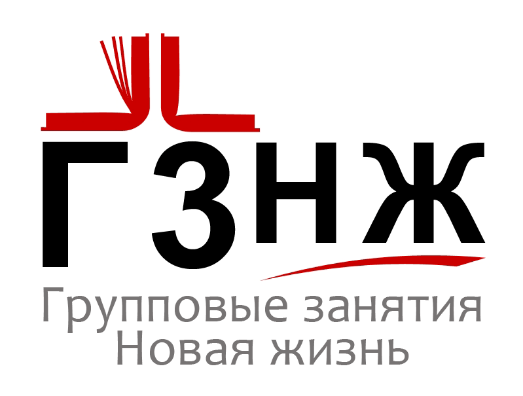 03-2020
iTeenChallenge.org      Course   T506.05
Каковы три наибольшие… What are the 3 biggest…
2
Проблемы   	Problems
Нужды   	Needs
Трудности   	Challenges  
с которыми вы сталкиваетесь как учитель? you face as a teacher?
03-2020
iTeenChallenge.org      Course   T506.05
Преподаватели с творческим подходом – это не группка гениальных суперзвезд, это обычные преподаватели, соблюдающие обязательное разнообразие в выборе методов обучения.
Creative teachers are not a small group of brilliant superstars, they are ordinary teachers who pursue the discipline of variety in their teaching.
3
03-2020
iTeenChallenge.org      Course   T506.05
Четыре трудности, которые необходимо преодолеть, чтобы выйти за пределы «просто лекции» в процессе христианского ученичества.
Four challenges to move beyond lecture to creative discipleship training
4
03-2020
iTeenChallenge.org      Course   T506.05
1-я трудность   1st Challenge
5
Какова ваша цель как учителя?
What is your goal as a teacher? 
Как вы подготавливаете студентов, чтобы они стали людьми, обретающими знания в течение всей своей жизни?How do you develop students who are  life long learners?   
Один из способов – стать для них примером! One way is to model it!
03-2020
iTeenChallenge.org      Course   T506.05
3 цели     3 Goals
6
1.	Учите людей тому, как думать. Teach people how to think. 
 2. 	Учите людей тому, как учиться. Teach people how to learn. 
3. 	Учите людей тому, как работать. Teach people how to work.
03-2020
iTeenChallenge.org      Course   T506.05
2-я трудность   2nd Challenge
7
Как люди учатся?       How do people learn?     
И подростки, и взрослые лучше всего мотивируются к обучению, если обсуждаемая ситуация сосредоточена вокруг проблемы. Teens & adults are best motivated to learn when the learning situation is problem centered.
Стимулируйте у студентов процесс самопознания, а не просто изучение содержания учебника. Stimulate self-discovery learning, not just content mastery.
03-2020
iTeenChallenge.org      Course   T506.05
Традиционный против творческого ученичестваTraditional  vs  Creative Discipleship
8
Традиционный   Traditional:
Обучать      Давать задания   	Выполнять
     Teach	 	Assign 	 			Do 

Творческая подготовка христианского ученичества Creative Discipleship:
Давать задания      Выполнять	Обучать
	 	Assign 	 			Do		      Teach
03-2020
iTeenChallenge.org      Course   T506.05
Научитесь слушать своих студентов.
Learn How to Listen to your Students
9
03-2020
iTeenChallenge.org      Course   T506.05
ОБУЧЕНИЕ ПИРАМИДА    LEARNING   PYRAMID
Средние процентные ставки удерживанияAverage Retention Rates
10
03-2020
iTeenChallenge.org      Course   T506.05
Seven key factors that stimulate adult development Семь ключевых факторов, которые стимулируют развитие взрослых.
11
safe and supported.. безопасность и поддержка ..                                       
fosters intellectual freedom, experimentation and creativity. способствует интеллектуальной свободе, экспериментированию и творчеству
03-2020
iTeenChallenge.org      Course   T506.05
[Speaker Notes: 1) Safe and Supported - An environment where students feel safe and supported, where individual needs and uniqueness are honored, where abilities and life achievements are acknowledged and respected.
2) An environment that fosters intellectual freedom, experimentation and creativity
3) An environment where the teacher treats adult students as peers--accepted and respected -as intelligent experienced adults whose opinions are listened to, honored, appreciated. Such teachers often comment that they learn as much from their students as the students learn from them.]
Seven key factors that stimulate adult development Семь ключевых факторов, которые стимулируют развитие взрослых.
12
teacher treats adult students as peers--accepted and respected    Учитель обращается взрослых студентов на равных - принимаются и уважаемым
03-2020
iTeenChallenge.org      Course   T506.05
[Speaker Notes: 1) Safe and Supported - An environment where students feel safe and supported, where individual needs and uniqueness are honored, where abilities and life achievements are acknowledged and respected.
2) An environment that fosters intellectual freedom, experimentation and creativity
3) An environment where the teacher treats adult students as peers--accepted and respected -as intelligent experienced adults whose opinions are listened to, honored, appreciated. Such teachers often comment that they learn as much from their students as the students learn from them.]
Seven key factors that stimulate adult development . Семь ключевых факторов, которые стимулируют развитие взрослых.
13
4. Self-directed learning, where students take responsibility for their own learning…       

Самостоятельное обучение, когда студенты берут на себя ответственность за собственное обучение ...
03-2020
iTeenChallenge.org      Course   T506.05
[Speaker Notes: Self-directed learning, where students take responsibility for their own learning. They work with the teacher to design individual learning programs which address what each person needs and wants to learn in order to function optimally in their profession.
Pacing, or intellectual challenge. Optimal pacing is challenging people just beyond their present level of ability. If challenged too far beyond, people give up. If challenged too little, they become bored and learn little. Pacing, or intellectual challenge. Optimal pacing is challenging people just beyond their present level of ability. If challenged too far beyond, people give up. If challenged too little, they become bored and learn little.]
Seven key factors that stimulate adult development. Семь ключевых факторов, которые стимулируют развитие взрослых.
14
5.  pacing, or intellectual challenge is present.             
Присутствует продвижение или интеллектуальный вызов.
03-2020
iTeenChallenge.org      Course   T506.05
[Speaker Notes: Self-directed learning, where students take responsibility for their own learning. They work with the teacher to design individual learning programs which address what each person needs and wants to learn in order to function optimally in their profession.
Pacing, or intellectual challenge. Optimal pacing is challenging people just beyond their present level of ability. If challenged too far beyond, people give up. If challenged too little, they become bored and learn little. Pacing, or intellectual challenge. Optimal pacing is challenging people just beyond their present level of ability. If challenged too far beyond, people give up. If challenged too little, they become bored and learn little.]
Seven key factors that stimulate adult development Семь ключевых факторов, которые стимулируют развитие взрослых..
15
Pacing can be compared to playing tennis with a slightly better player; your game tends to improve. 
                  Продвижение можно сравнить с игрой в теннис с немного более опытным игроком; вы постепенно начинаете играть лучше.
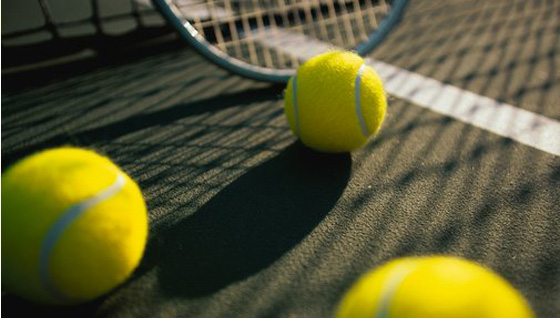 03-2020
iTeenChallenge.org      Course   T506.05
[Speaker Notes: Pacing can be compared to playing tennis with a slightly better player; your game tends to improve. But if the other player is far better and it's impossible to return a ball, you give up, overwhelmed. If the other player is less experienced and can return none of your balls, you learn little. Those adults who reported experiencing high levels of intellectual stimulation--to the point of feeling discomfort                                                                              grew more.]
Seven key factors that stimulate adult development Семь ключевых факторов, которые стимулируют развитие взрослых...
16
6.  Active involvement in learning, as opposed to passively listening to lectures.                                                      
Активное участие в процессе обучения, в отличие от пассивного прослушивания лекций.
03-2020
iTeenChallenge.org      Course   T506.05
[Speaker Notes: 6.  Active involvement in learning, as opposed to passively listening to lectures. Where students and instructors interact and dialogue, where students try out new ideas in the workplace, where exercises and experiences are used to bolster facts and theory, adults grow more.

7.  Regular feedback mechanisms  for students to tell teachers what works best for them- and what they want and need to learn--and teachers who hear and make changes based on student input.]
Seven key factors that stimulate adult development . Семь ключевых факторов, которые стимулируют развитие взрослых..
17
7.  Regular feedback mechanisms  for students to tell teachers what works best for them-
Механизмы регулярной обратной связи для студентов, чтобы рассказать учителям, что работает лучше всего для них-
Adapted from Dorothy Billington, Ph.D.
03-2020
iTeenChallenge.org      Course   T506.05
[Speaker Notes: 6.  Active involvement in learning, as opposed to passively listening to lectures. Where students and instructors interact and dialogue, where students try out new ideas in the workplace, where exercises and experiences are used to bolster facts and theory, adults grow more.

7.  Regular feedback mechanisms  for students to tell teachers what works best for them- and what they want and need to learn--and teachers who hear and make changes based on student input.]
3-я трудность    3rd Challenge
18
Какие творческие методы обучения применяете вы? What creative methods of teaching do you use?
Групповая деятельность
Group activity
03-2020
iTeenChallenge.org      Course   T506.05
Как стать таким учителем, которого ученики никогда не забудутHow to become a teacher your students will never forget!
19
Предсказуемость   Vs   ВоздействиеPredictability                   Vs                 Impact

Больше                         МеньшеGreater		      		Less

Меньше                  БольшеLess                                   Greater

предсказуемости, 
тем меньше влияниеThe greater the predictability, 
the less the impact
03-2020
iTeenChallenge.org      Course   T506.05
Чем меньше предсказуемость, тем больше влияние!The less the predictability the greater the impact!
20
03-2020
iTeenChallenge.org      Course   T506.05
4-я трудность   4th Challenge
21
Какой у вас уровень энтузиазма?What is your level of enthusiasm?  

Творческая подготовка учеников сосредоточена на жизни, а не на теории. Creative discipleship training is life centered, not theory centered.
03-2020
iTeenChallenge.org      Course   T506.05
Вопросы для обсужденияQuestions for discussion
22
03-2020
iTeenChallenge.org      Course   T506.05
Контактная информацияContact information
23
Global Teen Challenge
www.GlobalTC.org
www.iTeenChallenge.org
1-706-576-6555
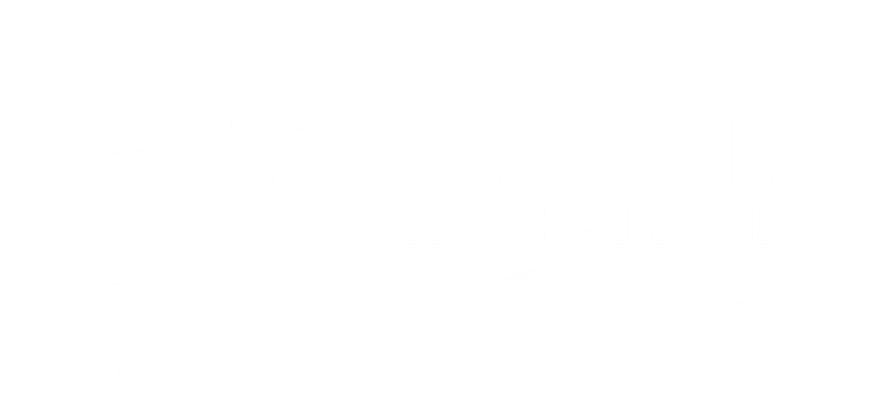 03-2020
iTeenChallenge.org      Course   T506.05